Fandagi yangiliklar, fanni o'qitishning  dolzarb  masalalari moduli
7
MODUL
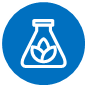 15-MAVZU:  Fanda amaliy mashg‘ulotlar o‘tkazish metodikasi. Maktab dasturida ko‘rgazmali tajribalar.
Ibodullayeva Dilorom Murodullayevna
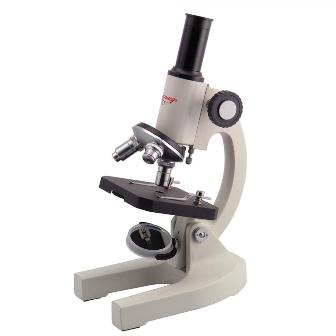 Mashg‘ulotning  maqsadi:
Tinglovchilarning biologiya fanidan laboratoriya mashg'ulotlarini o'tkazish, vaqtinchalik mikropreparatlar tayyorlash, biologiya o'quv-laboratoriya xonalaridagi o'quv jihozlari va o'quv-laboratoriya asbob-uskunalarini saqlash va ulardan samarali foydalanish ko'nikmalarini rivojlantirish.
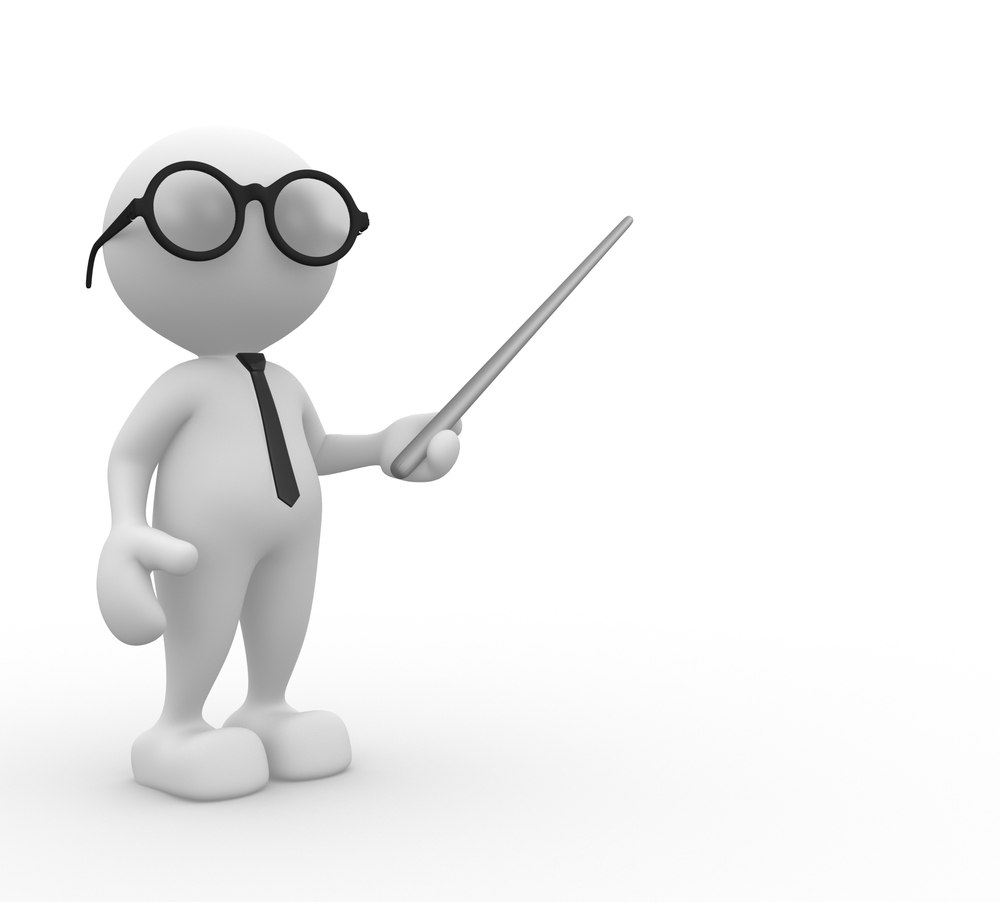 Amaliy mashg`ulot topshiriqlari:
Biologiya o'quv-laboratoriya xonasidagi o'quv jihozlari va o'quv-laboratoriya asbob-uskunalarini joylashish tartibini o`rganish;
Biologiya o'quv-laboratoriya xonasi, va shu xonaga  mas'ul o'qituvchi va laborantga qo'yilgan talablar bilan tanishish;
Biologiya o‘quv-laboratoriya jihozlarini saqlash va ulardan samarali foydalanish yuzasidan yo‘riqnoma bilan tanishish, uni tahlil qilish;
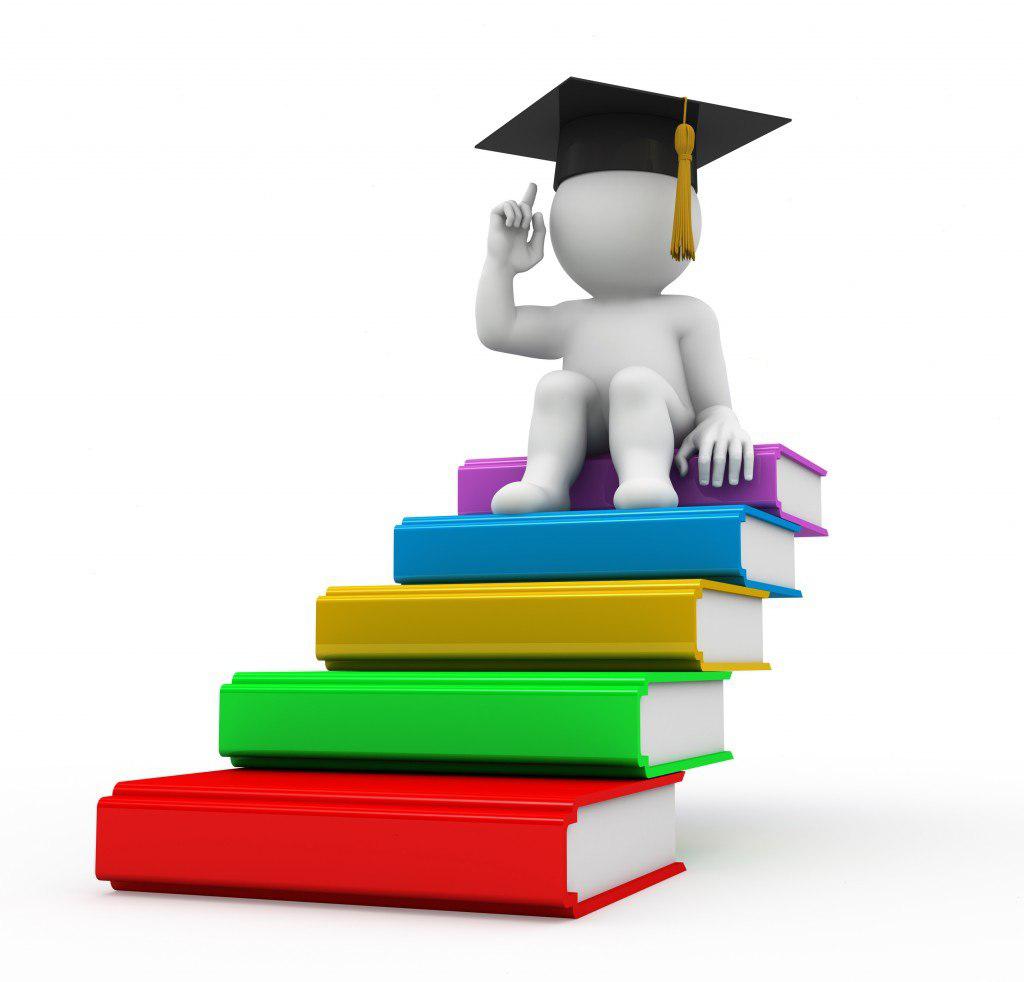 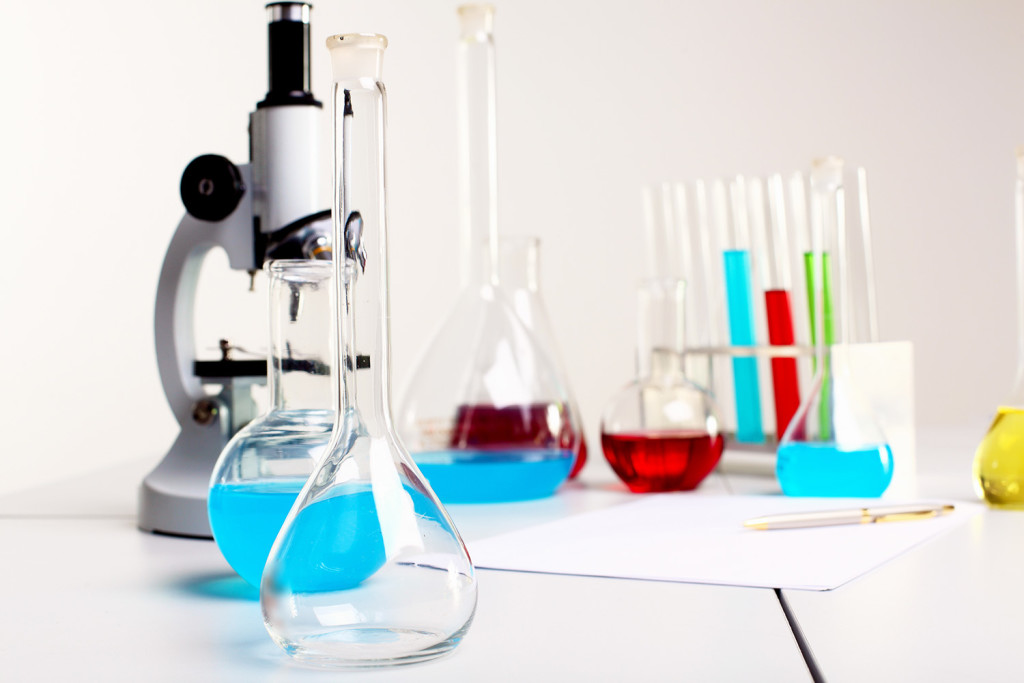 1-REJA
1. Biologiya o'quv-laboratoriya xonasidagi o'quv jihozlari va o'quv-laboratoriya asbob-uskunalarini joylashish tartibi
Biologiya o`quv xonasida:
Biologiya o'quv xonasida
O'quv xonasining doskaga qarama-qarshi tomonidagi devorga biologiya fanining rivojlanishiga hissa qo'shgan yirik olimlar portreti (3-5 ta) ularning faoliyatiga doir qisqacha ta'rif berilgan holda ilinishi tavsiya etiladi.
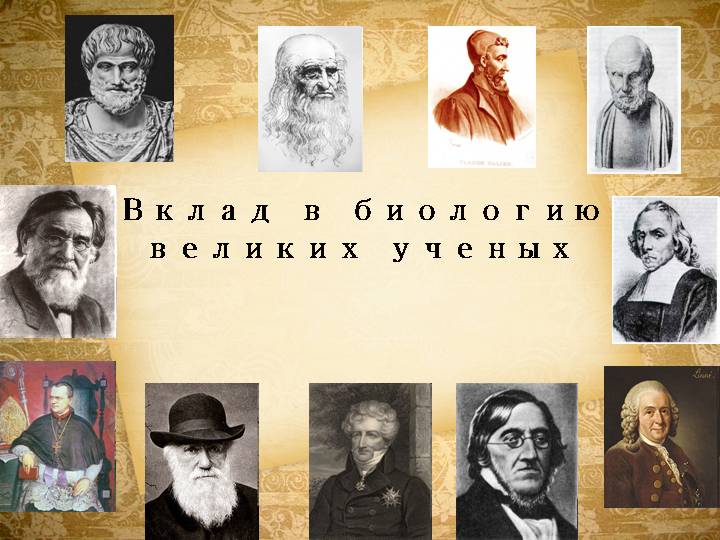 2-REJA
2.Biologiya o'quv-laboratoriya xonasi, va shu xonaga  mas'ul o'qituvchi va laborantga qo'yilgan talablar
BIOLOGIYA O‘QUV XONASIDA BO‘LISHI KERAK:
1.Sinf xonasinig pasporti 
2.Texnika xavfsizlik qoidalari
3.Jihozlarning invertar ro‘yxati
LABORATORIYA XONASIDA BO‘LISHI KERAK:
1.Texnika xavfsizlik qoidalari daftari
2.Kirim-chiqim daftari
3.Buyurtma daftari
4.Dalolatnoma daftari
5.Jihozlarning invertar ro‘yxati
6.Laboratoriya mavzulari ro‘yxati
7.Laboratoriya daftari
8.Laborantning rejasi
TEXNIKA HAVFSIZLIK QOIDALARI
Ish bajarish tartibini puxta o'zlashtirmasdan va tajriba o'tkazish uchun asboblarning to'g'ri yig'ilganligiga ishonch hosil qilmasdan tajribani boshlamaslik kerak.
Moddalarni bevosita hidlash, ushlash, ta'mini totish mutlaqo mumkin emas.
Tajriba davomida termometr sinib qolsa, undagi simobni maxsus usullar bilan tezda yig'ishtirib olish va simob to'kilgan joyga oltingugurt sepish kerak.
Yonuvchan va uchuvchan moddalami tajriba stolida ortiqcha miqdorda saqlamaslik, ularni elektr plita va ochiq alanga manbasidan uzoqda saqlash kerak.
Qizdirish maqsadida imkon boricha usti berk isitgich asboblaridan foydalanish lozim.
Yong'in chiqqan taqdirda avvalo, o't chiqishiga sabab bo'lgan manba o'chiriladi, so'ngra qum sepiladi yoki yopqich yopiladi. Alanganing yoyilish xavfi bo'lsa o't o'chirgichdan foydalanish kerak.
Probirka va boshqa shisha idishlarni ehtiyotlik bilan qizdirish va bunda ularning og'zi odam ishiamayotgan tomonga qaratilgan bo'lishi kerak…….
TEXNIKA XAVFSIZLIK DAFTARI
KIRIM-CHIQIM DAFTARI
Laboratoriya daftarining yuritilishi:
Sana
Laboratoriya mashg‘uloti- №
Mavzu: 
Maqsad:
Jihozlar:
Ishning bajarish tartibi:
1
2
Ishning borishi:
1
2
Jadval. Rasm
Xulosa
Laborant  nimaga mas’ul?
Laboratoriya o‘quv xonasidagi o‘quv jihozlarining saqlanishi va foydalanish uchun javobgar.
 Laborant jihozlardan foydalanish tizimini, ularni saqlash va texnik xizmat ko‘rsatish qoidalarini bilishi hamda barcha jihozlarni soz, ishlatishga shay holatda tutishga mas’ul shaxsdir
Ko'rgazmali qurollar
Tabiiy ko'rgazmali qurollar
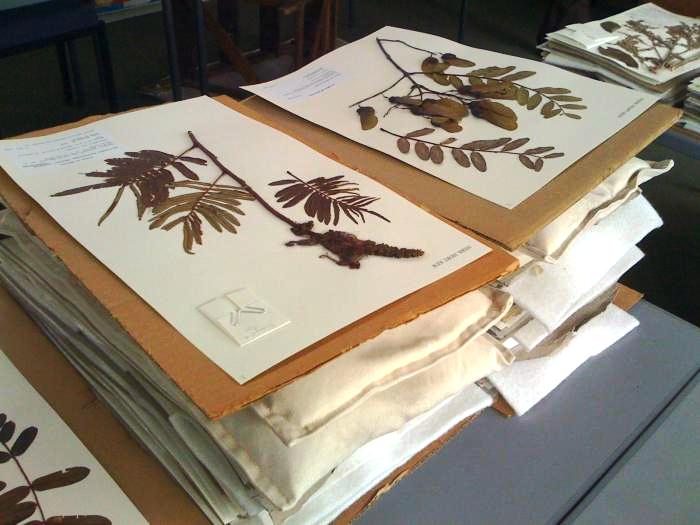 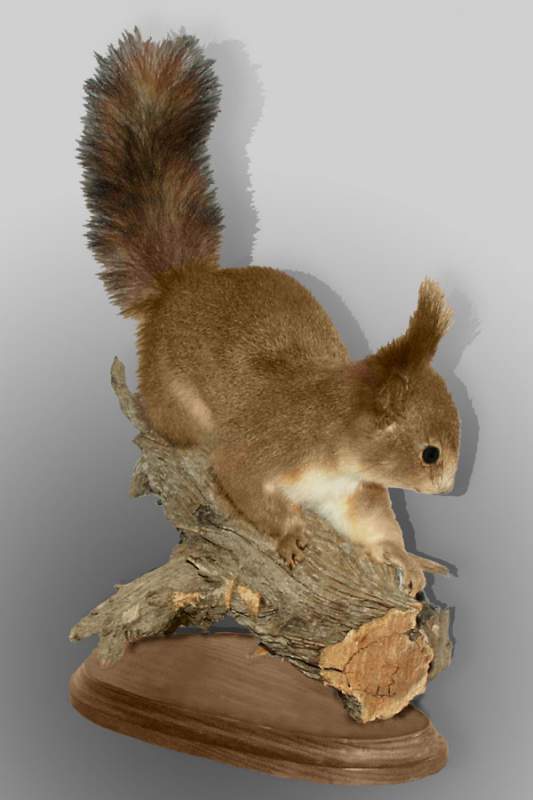 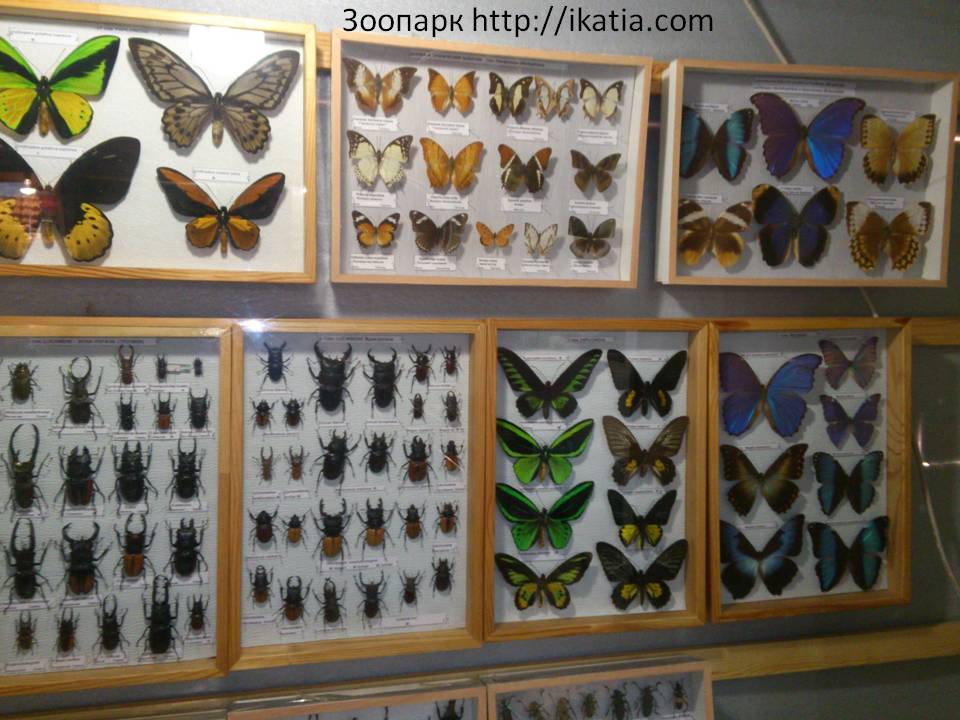 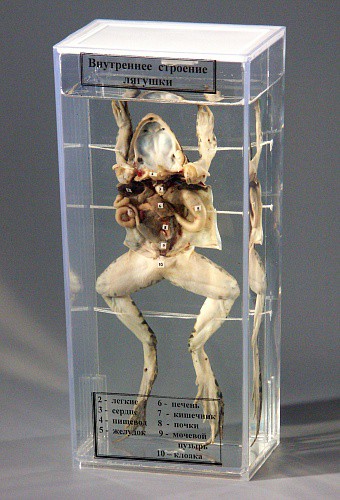 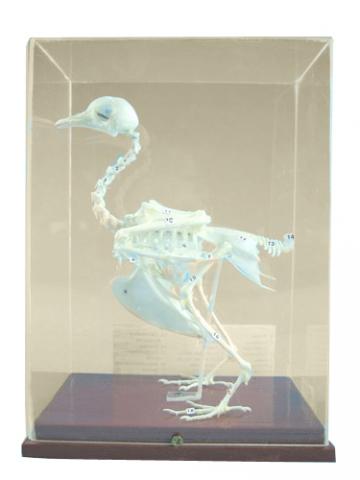 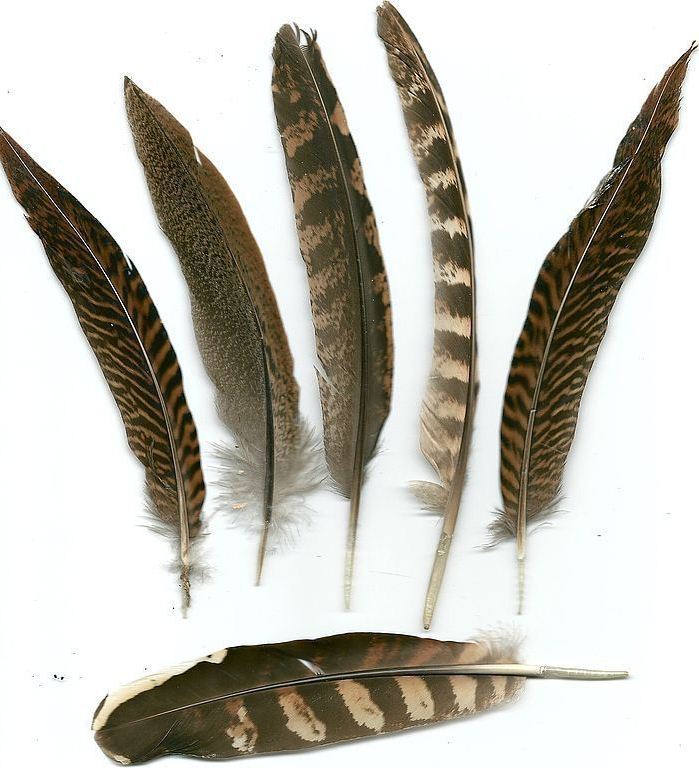 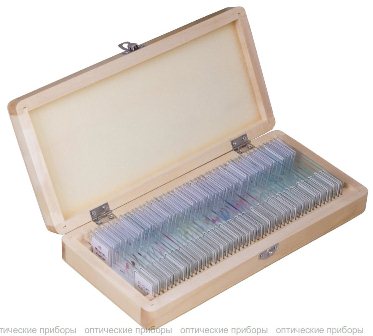 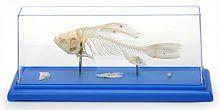 Tasviriy ko'rgazmali qurollar
Har bir kurs bo'yicha tablistalar va rasmlar; odam anatomiyasi, fiziologiya va gigienasi kursi uchun qismlarga ajratiladigan odam gavdasi va mulyaji va ayrim organlar sistemalari; umumiy biologiya kursi uchun maymun kalla suyaklari va miyasining mulyajlari diapozitivlar va mikropreparatlar kiradi. Jadvallar - o'quv jadvallarni saqlashga alohida ahamiyat berilishi lozim.
Tasviriy  ko'rgazmali qurollar
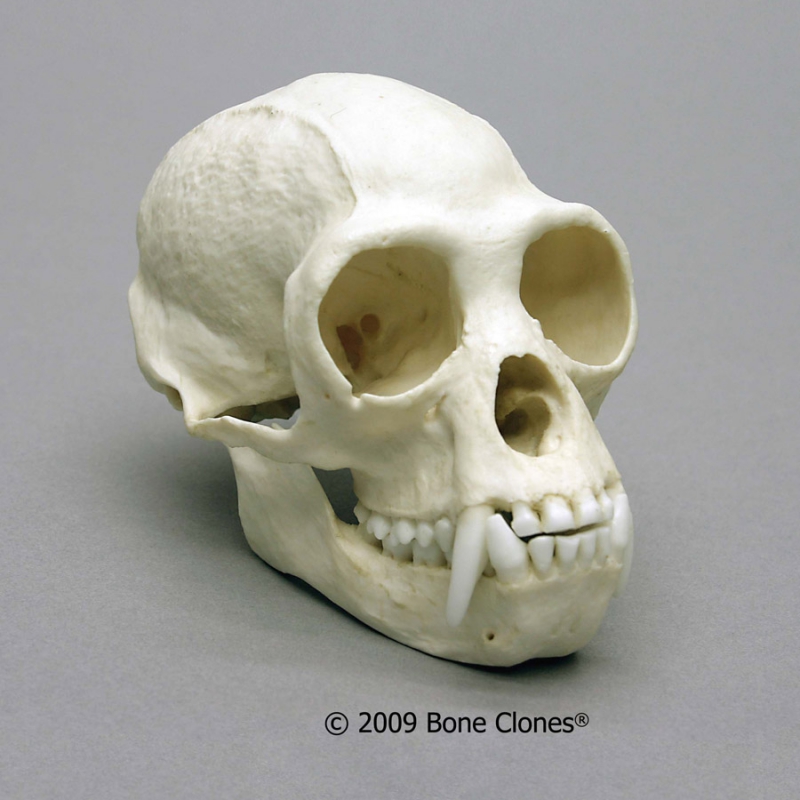 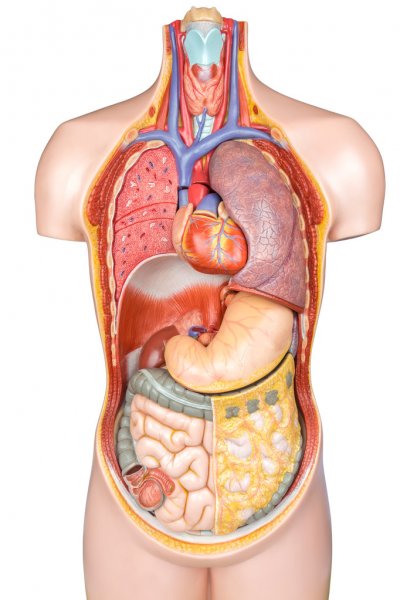 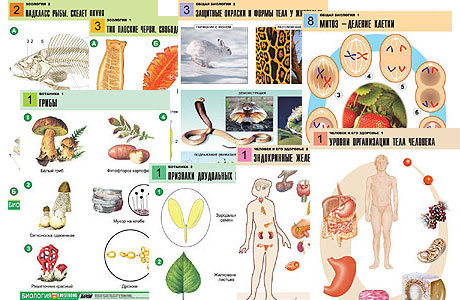 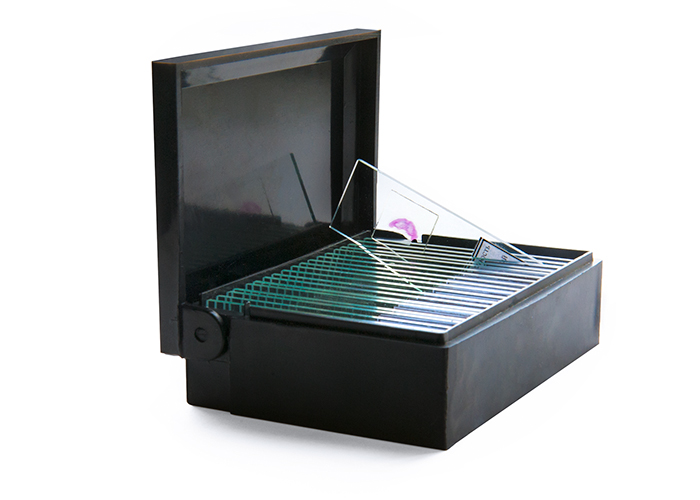 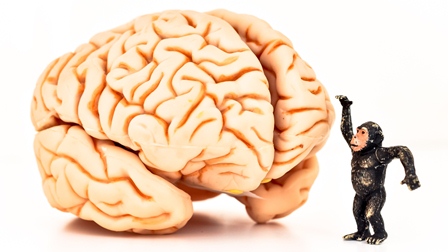 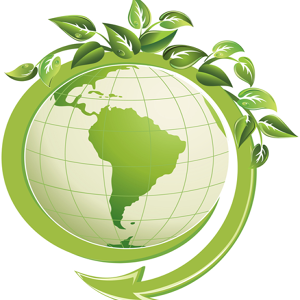 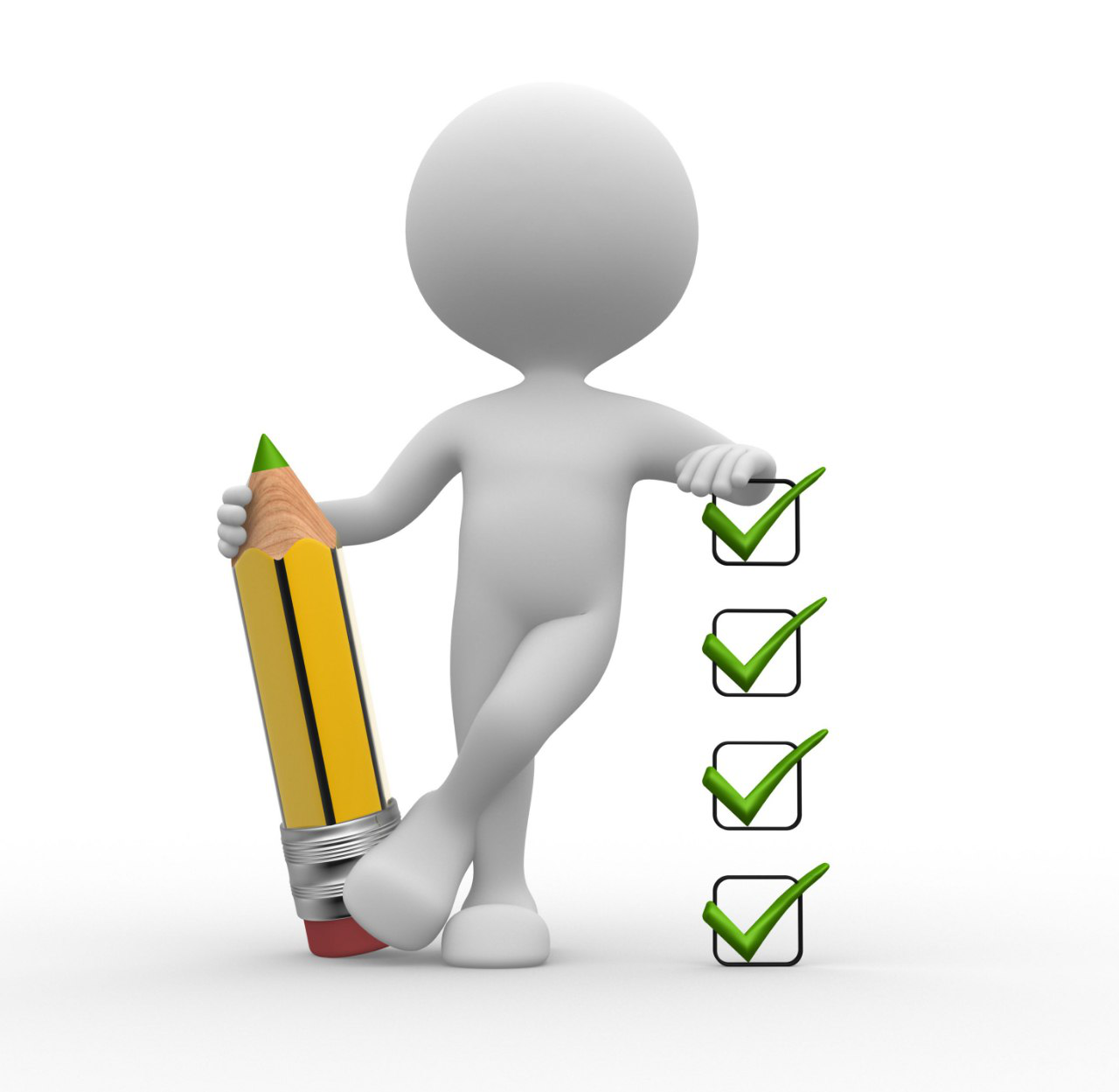 E’TIBORINGIZ UCHUN RAHMAT